TÍTULO
Logo o marca del ponente
Autor1, Autor2, Autor3
1Departamento, Institución/Universidad, Ciudad, País
2Departamento, Institución/Universidad, Ciudad, País
3Departamento, Institución/Universidad, Ciudad, País
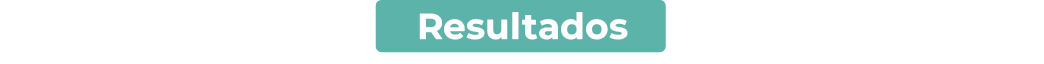 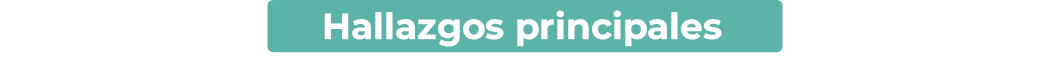 En esta sección se recomienda incluir 2 o 3 principales conclusiones o implicaciones del estudio.
Tamaño sugerido (pliego estándar 100cm x 70cm)
Los títulos y cuadros pueden ser ajustados según el criterio de cada autor.
Se recomienda un tamaño de letra de al menos 26 pts.
En el caso de gráficas o imágenes se recomienda que estas tengan una resolución de al menos 120ppi.
Incluir referencias y título en tablas e imágenes.
Recomendamos consultar las siguientes guías de diseño para la elaboración de su póster:
https://guides.nyu.edu/posters
https://icue.as.ua.edu/undergraduate-research/poster-guide/
http://www.personal.psu.edu/drs18/postershow/
https://guides.lib.berkeley.edu/posters
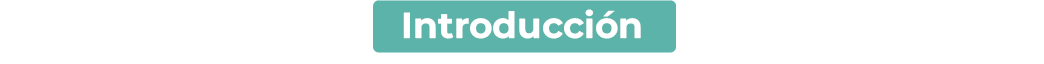 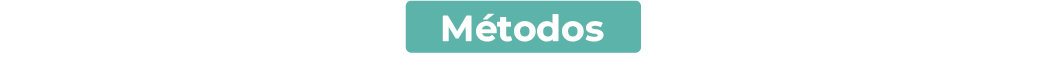 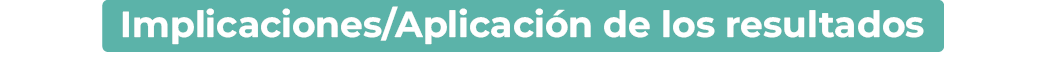 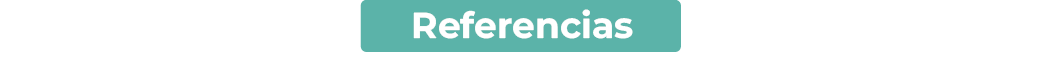 Seleccione algunas relevantes
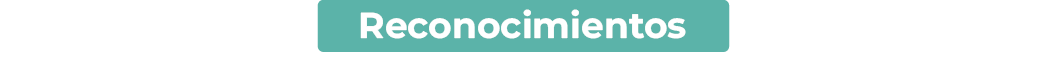 Sección opcional